SIT-38
Session 1 SIT Chair Welcome and Session Introductions
SIT Chair Team, ESA
SIT-38 2023, ESA/ESRIN
29th - 30th March 2023
Welcoming Remarks
Simonetta Cheli
CEOS SIT Chair 2022-2023
ESA Director of Earth Observation Programmes
Head of ESA/ESRIN
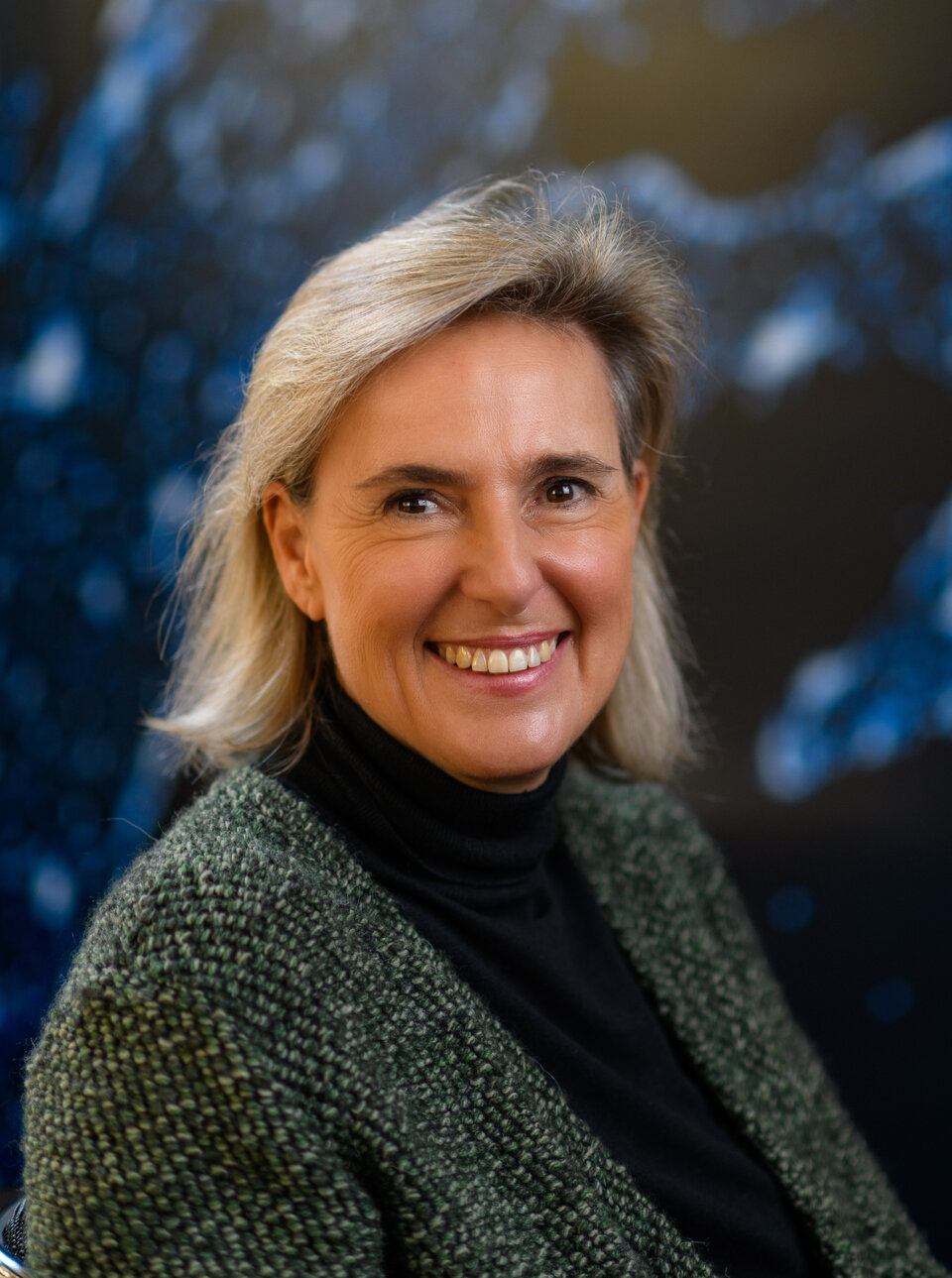 SIT Chair Team, ESA
SIT-38 2023, ESA/ESRIN
29th - 30th March 2023
SIT Chair Priorities
Good progress on all 2022-2023 SIT Chair priorities:
Support to Societal Challenges and the Global Agendas

Create new opportunities for EO space agencies by expanding the communities of users through GEO and other key stakeholders

Define and implement the actions necessary for fostering the partnership of CEOS agencies with the New Space sector, in order to improve the quality of information and services provided to users.

Foster the development and use of innovative Digital Services (data access, data processing,..)
SIT-38 Topics and Objectives
CEOS Engagement with Global Agendas

Climate and Carbon UNFCCC, Paris Agreement and Global Stocktake
Sustainable Development Goals 2030 Agenda
Disaster Risk Reduction Sendai Framework
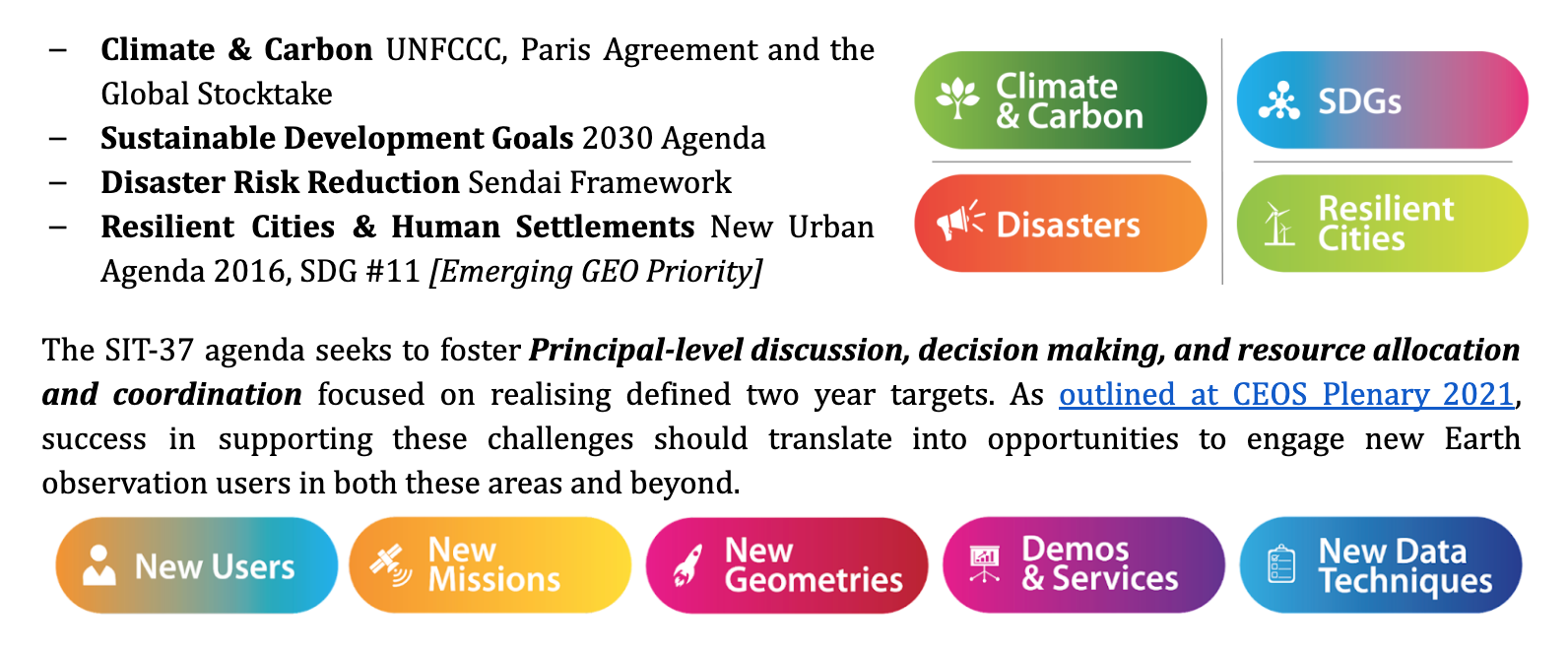 CEOS Principal-level discussion, decision making, and resource allocation and coordination focused on realising defined two-year targets
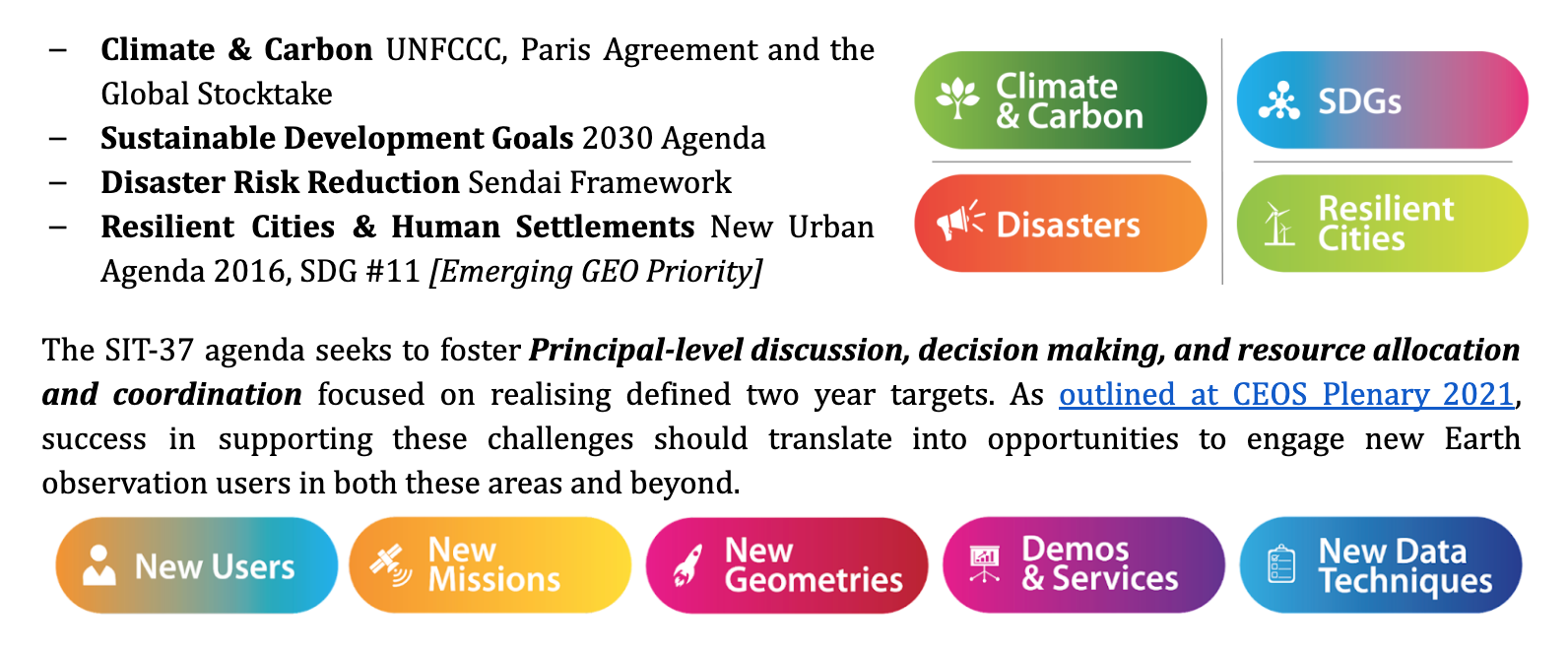 SIT-38 Agenda at a Glance
Day 1 will close with a Phi Experience Tour (ESRIN), followed by bus transfer to a hosted dinner
Slide ‹#›
Core Questions for SIT-38
Is CEOS and its Agencies maximising the impact Earth observation can have on the Paris Agreement and Global Stocktake, Oceans and Coasts, Biodiversity, and the Sustainable Development Goals?

Are we (CEOS) making the most of the ‘New Space moment’? Are there actions we can be taking to maximise the impact made by the foundational technologies and datasets CEOS Agencies have invested in creating? What could be the respective roles of both CEOS and the New Space sector in this changing landscape? Can this be translated into coordinated actions at the CEOS and/or Agency level?
Slide ‹#›
SIT-38 Sessions - Day 1
Session 2 - Carbon and Climate: engagement with the Global Stocktake (GST) Process under the UNFCCC Paris Agreement, carbon Roadmaps, International Methane Emissions Observatory (IMEO)
Session 3 - Oceans and Coasts: Improved coordination of CEOS oceans and coasts-related activities, support to the UN Decade of Ocean Science for Sustainable Development, and the Paris Agreement GST.
Session 4 - Biodiversity How is the Ecosystems Extent Task Team (EETT) progressing, outcomes of the Convention on Biological Diversity (CBD) 15th Conference of the Parties (CBD COP15) in December 2022
Session 5 - Sustainable Development Goals: review of current and planned deliverables, confirm future governance
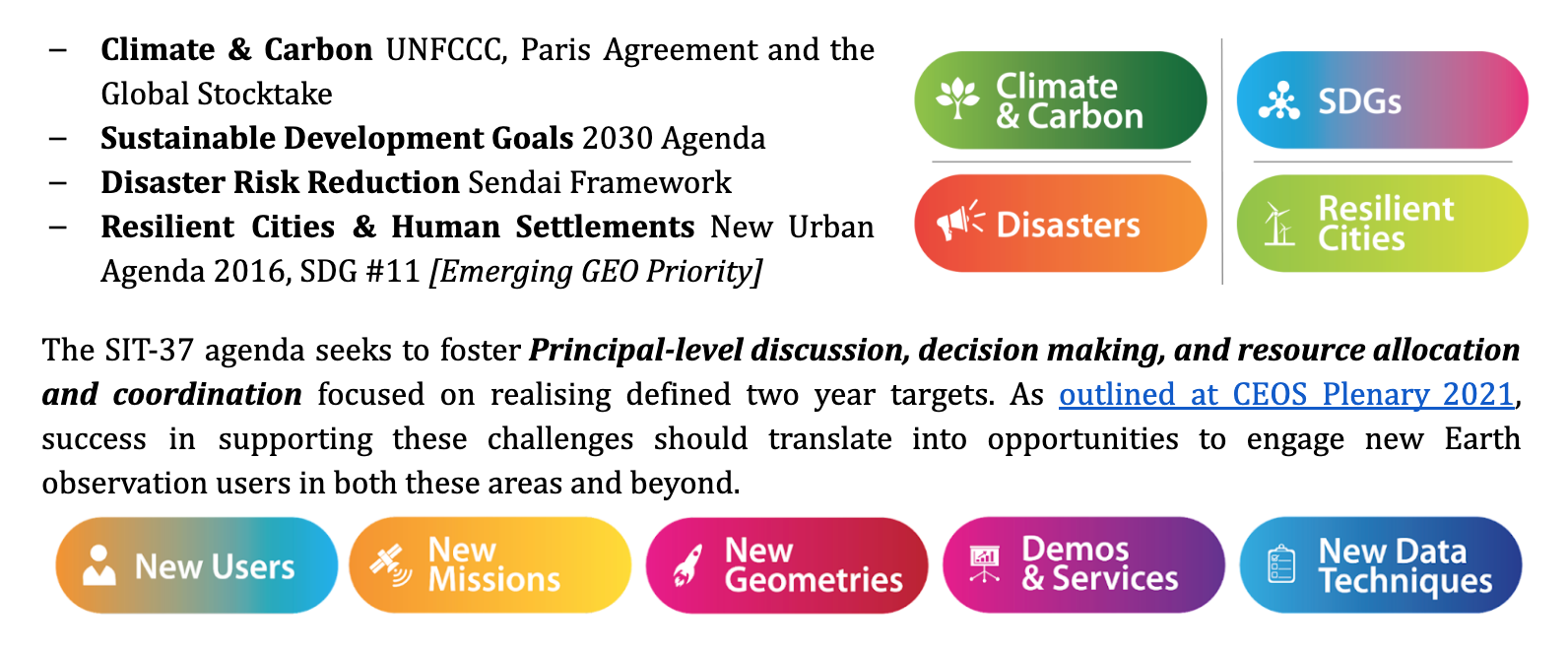 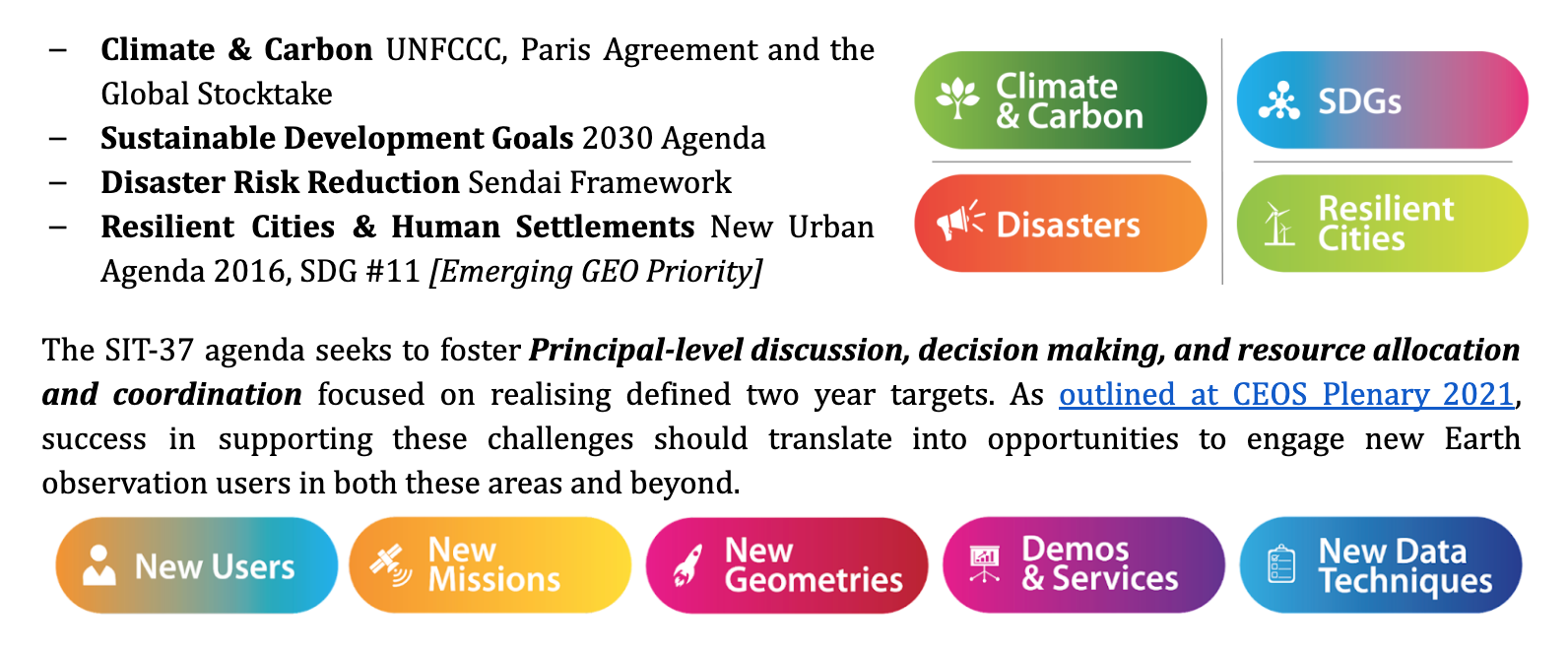 Slide ‹#›
SIT-38 Sessions - Day 2
Session 6 - New Space Significant interest in how best to engage companies in the “New Space sector” that may bring an important added value to the public upstream and downstream sectors, for which the ultimate beneficiaries are data users.


Session 7 - Working Groups and Virtual Constellations topics nominated

Session 8 - CEOS Chair session on priorities (a need for a mini-Plenary session was not identified)

Session 9 - Closing Session including GEO, review of outcomes and actions
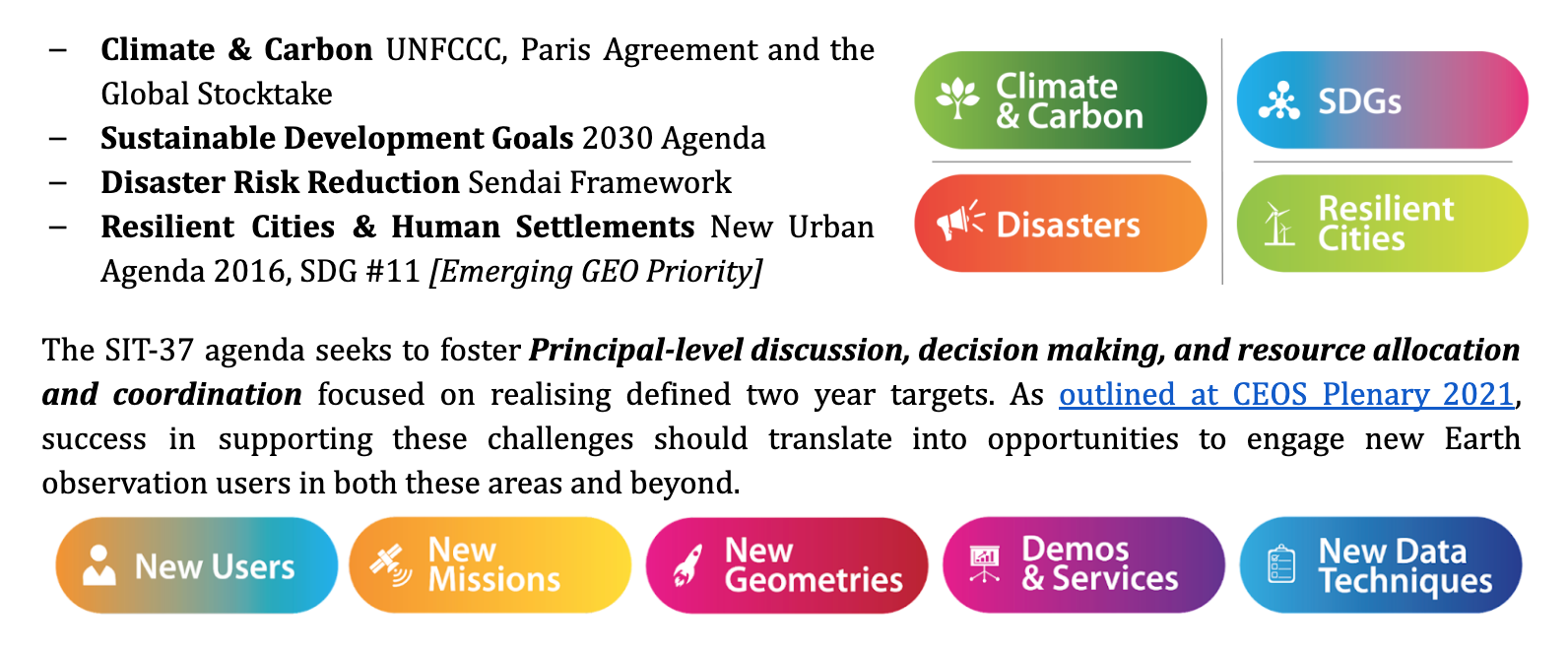 Slide ‹#›
Tour de Table
Round table introduction by Principals of members of their delegation (in person and online)
Slide ‹#›
Hybrid Meeting Protocols
Both in room and online presenters should join the WebEx and share screen to present
Presentation machine in the room available (with clicker)
Presentations should be self-uploaded here.
https://drive.google.com/drive/u/0/folders/1TbhAFWJHEwt7f6rwQXZe_F6pM02S54bJ
Online Participants
Please do not activate your webcam unless you are presenting
If your bandwidth is slow while presenting, please turn off your webcam
Please mute if you are not presenting or making an intervention
If you want to intervene, please, send a message in the chat
Session Introduction Slides
Slide ‹#›
Session Introduction Slides
At the start of each Session the SIT Chair Team will review a brief set of introduction slides
The aim of these slides will be to identify an initial set of key discussion and decision points to address during the Session
Intention is not to be prescriptive but to help focus the discussion on what needs to be decided here this week at SIT-38
Questions
Who are the internal and external dependencies for this activity?
What are the main issues for Principal discussion in this session?
What are the decisions to be made in this session?
What are the resource and other requests being made to support those decisions?
Slide ‹#›
Session 2 - Climate and Carbon
See Session 2 Introduction slides linked here
Slide ‹#›
Session 2 - Agenda Outline
Slide ‹#›
Session 3 - Sustainable Development Goals
Internal and external dependencies for this activity?
Internal: SEO, contributing VCs, WGs
External: GEO/EO4SDGs, GEO Secretariat, SDG Custodian Agencies and other stakeholders
Main issues for Principal discussion in this session?
How is the CEOS approach to SDGs working in practice? (incl. Coordination across CEOS entities)
Should CEOS undertake data analysis for more SDG Indicators (EO support Sheets) or explore other contributions to SDG (e.g. consider Targets level - still supporting the 2030 Agenda)?
Decisions in this session?
Agree on the proposed way forward for achieving the Deliverables for 2023
Resource and other requests to support those decisions?
Confirm support from across CEOS to realise 2023 Deliverables
Continued Coordination Group governance (SIT Chair strategic oversight with SEO implementation)
Slide ‹#›
Session 3 - Agenda Outline
Slide ‹#›
Session 4 - Biodiversity
Internal and external dependencies for this activity?
Internal: Ecosystems Extent Task Team, particularly resources (people’s time) and perhaps technical capabilities
External: Feedback from users
Main issues for Principal discussion in this session?
White paper outline/draft and related resource requirements
Demonstrator initiative(s) selected by the Task Team and related resource requirements
Decisions in this session?
Feedback on white paper and demonstrator
Possible leverage of other CEOS activities to support the selected demonstrator(s)
Co-Lead replacement for Marie-Josée Bourassa
Resource and other requests to support those decisions?
Sustained resources for the Ecosystems Extent Task Team to complete its white paper and develop the proposed demonstrator(s)
Slide ‹#›
Session 4 - Agenda Outline
Session 5 - Oceans and Coasts
Internal and external dependencies for this activity?
Internal: Ocean Coordination Group, CEOS-COAST, COVERAGE, SST-VC, OCR-VC, OSVW-VC, OST-VC
External: UN Decade of Ocean Science for Sustainable Development (‘UN Decade’), GST
Main issues for Principal discussion in this session?
Progress and impact of CEOS support to UN Decade
Accomplishments of COVERAGE over five years, and its evolution
How can CEOS best optimise the coordination of its ocean-related activities
Feedback from Principals on the options presented
Decisions in this session?
Confirm priorities for CEOS ocean activity coordination: contributions to UN Decade and GST
Agree on the extension of the CEOS Ocean Coordination Group until CEOS Plenary 2023
Resource and other requests to support those decisions?
Resources to further develop the options for coordination
Slide ‹#›
Session 5 - Agenda Outline
Slide ‹#›
Conclusion of Day 1
After the adjournment of day 1, a tour of the Phi Experience will be offered
Two parallel groups will start at different points along the tour, and rotate through
The approximate duration is 45-60 minutes

A hosted dinner will take place from 18:45 at La Collinetta
The bus will leave directly from ESRIN for the hosted dinner following the Phi Experience tour
www.lacollinettaeventi.com
Slide ‹#›
Session 6 - New Space
Internal and external dependencies for this activity?
Internal: New Space Task Team; External: New Space community
Main issues for Principal discussion in this session?
Scoping questions (preliminary list) from ‘Think Piece’
What is meant by “New Space”  
What is out of scope ?
Win-win partnership opportunities
What interactions have there been so far at CEOS Agency level - lessons learned
What does an integrated EO sector look like?
What CEOS can do for New Space?
What New Space can do for CEOS?
Feedback on items from the NSTT Activities working document
Decisions in this session?
None.
Resource and other requests to support those decisions?
None.
Slide ‹#›
Session 6 - Agenda Outline
Slide ‹#›
Session 7 - WGs, VCs
Internal and external dependencies for this activity?
Internal: WGCV, WGISS, WGCapD, P-VC, LSI-VC, AC-VC
External: EOTEC DevNet, GEO-GSNL
Main issues for Principal discussion in this session?
Potential contribution complementary to the way forward with New Space
Discussion and initial first steps towards engagement with standards organisations
Potential supports to the EOTEC DevNet Sustainability Plan
Potential support to the GEOGLAM Rapid Response for Food Security activity
Further support to the Kahramanmaraş Event Supersite
Precipitation Observation and Product Continuity
Support to the PM2.5 Roadmap
Decisions in this session?
None identified prior
Resource and other requests to support those decisions?
TBD
Slide ‹#›
Session 7 - Agenda Outline
Slide ‹#›
Session 7 - Agenda Outline Continued
Session 8 - CEOS Mini-Plenary
Internal and external dependencies for this activity?
Internal: CEOS Chair
External: -
Main issues for Principal discussion in this session?
Feedback on progress on CEOS Chair 2023 Priorities
Decisions in this session?
None - mini-Plenary will not be required
Resource and other requests to support those decisions?
None
Slide ‹#›
Session 8 - Agenda Outline
Slide ‹#›
Session 9 - Other Business and Closing
Internal and external dependencies for this activity?
Internal: SEO, CEOS Chair, SIT Chair
External: GEO Secretariat
Main issues for Principal discussion in this session?
GEO post-2025 Working Group and CEOS
Focusing the purpose of CEOS meetings
Hear the opinion of the WG and VC teams as to the need for a VC/WG session in addition to TW.
Discuss outcomes from Sessions and confirm understanding
Decisions in this session?
Agreement not to replace Marie-Josée Bourassa on the post-2025 GEO Working Group (due to the WG nearing the end of its work)
Confirm the list of draft actions from SIT-38
Resource and other requests to support those decisions?
-
Slide ‹#›
Session 9 - Agenda Outline
Slide ‹#›